David Cuff
It all started back when…
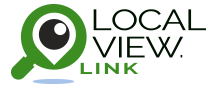 Four Old School Principles of Success
BNI: Dual County Dynamos
Four Old School Principles Of Success
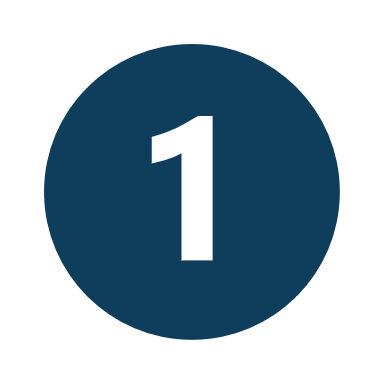 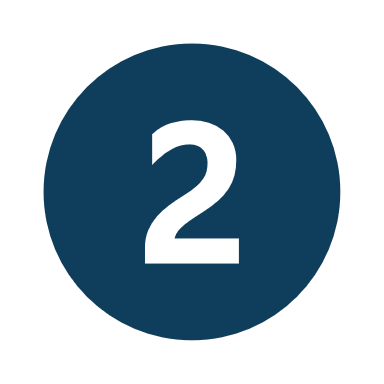 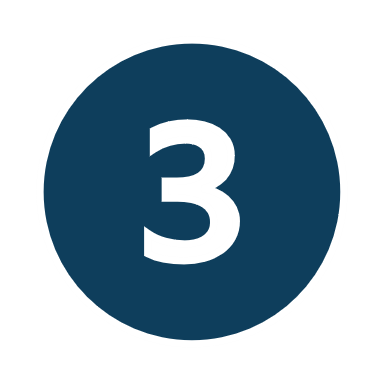 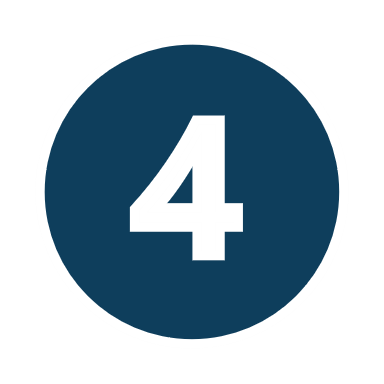 Goals
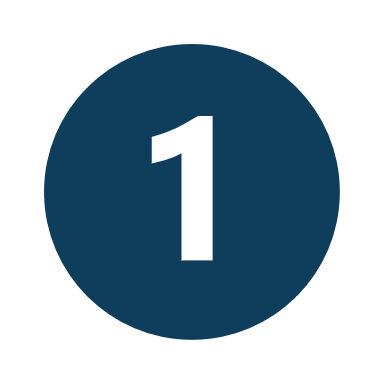 Four Old School Principles Of Success
Not an existential vacuum but tangible steps and processes to act out the story you wrote.
Fate is a terrible story writer. Take ownership of your story and write a good one!
Start with what you would like to hear said of you by family, friends, and clients.
Relationships
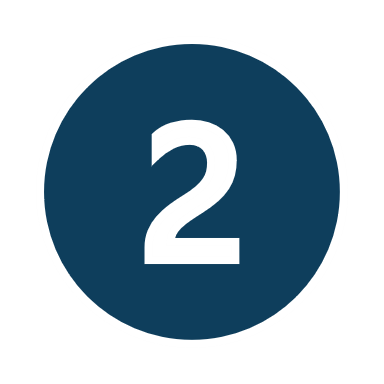 Four Old School Principles Of Success
No one is an island

Who is relying upon you?

If your relational values include honesty, integrity, and mutual respect you will attract those type of people and clients.
Self-discipline
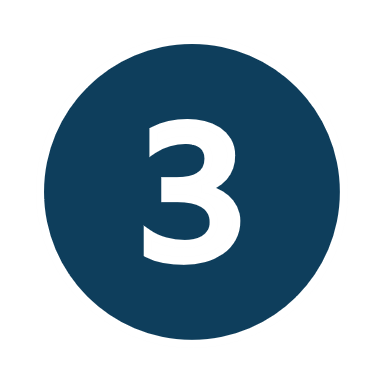 Four Old School Principles Of Success
Time
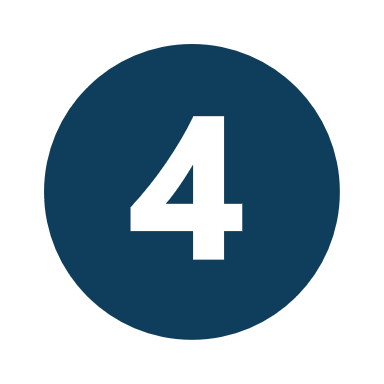 Four Old School Principles Of Success
David Cuff
It all started when back when…
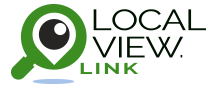 Four Old School Principles of Success
BNI: Dual County Dynamos